ΑΞΙΟΛΟΓΗΣΗ ΙΔΡΥΜΑΤΟΣ 
& 
ΕΣΩΤΕΡΙΚΟΥ ΣΥΣΤΗΜΑΤΟΣ 
ΔΙΑΣΦΑΛΙΣΗΣ ΠΟΙΟΤΗΤΑΣ
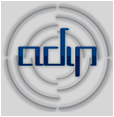 1
Ενημερωτική Ημερίδα για ΕΚΠΑ, ΑΔΙΠ, 29/5/2014
Η ΠΟΙΟΤΗΤΑ ΣΤΗΝ ΕΚΠΑΙΔΕΥΣΗ
c. 1990 η έννοια της ποιότητας στο χώρο της Εκπαίδευσης
Διάφορες προσεγγίσεις λόγω της ιδιόμορφης φύσης τής εν λόγω υπηρεσίας και δυσκολιών προσδιορισμού της ποιότητας:
Μοντέλο εισροών (πρόγραμμα, χρηματοδότηση) –εκροών (επιδόσεις αποφοίτων)
Η ποιότητα στηρίζεται στο τι συμβαίνει εντός
Ποιότητα: αναπτυξιακή λειτουργία και ικανότητα αλλαγής, παρά συμμόρφωση σε κριτήρια
2
Ενημερωτική Ημερίδα για ΕΚΠΑ, ΑΔΙΠ, 29/5/2014
Η ΑΔΙΠ ΩΣ ΑΡΧΗ ΓΙΑ ΤΗ ΔΠ ΣΤΑ ΑΕΙ
1/3
ΑΡΜΟΔΙΟΤΗΤΕΣ ΤΗΣ ΑΔΙΠ
Μεταξύ άλλων:
Οργανώνει την Πιστοποίηση ποιότητας ...
	(α)	Προγραμμάτωv Σπουδών και
	(β)	Εσωτερικών Συστημάτων Διασφάλισης Ποιότητας των ΑΕΙ
2.  Διαμορφώνει και δημοσιοποιεί ...
	διεθνώς αναγνωρισμένα Κριτήρια, Διαδικασίες και Δείκτες Πιστοποίησης
3.  Υποστηρίζει τα ΑΕΙ ...
	στον σχεδιασμό των διαδικασιών βελτίωσης και διασφάλισης ποιότητας
Ν. 4009/2011
3
Ενημερωτική Ημερίδα για ΕΚΠΑ, ΑΔΙΠ, 29/5/2014
Η ΑΔΙΠ ΩΣ ΑΡΧΗ ΓΙΑ ΤΗ ΔΠ ΣΤΑ ΑΕΙ
2/3
H ΕΥΡΩΠΑΪΚΗ ΔΙΑΣΤΑΣΗ
Η ΑΔΙΠ έχει υιοθετήσει το γενικό πλαίσιο των ευρωπαϊκών αρχών, κανονισμών και διαδικασιών, που διαμορφώθηκε από τον Ευρωπαϊκό Σύνδεσμο Διασφάλισης της Ποιότητας (ENQA) και επισημοποιήθηκε στο κείμενο των “Ευρωπαϊκών Αρχών και Κατευθυντηρίων Οδηγιών για την Διασφάλιση της Ποιότητας στην Ανώτατη Εκπαίδευση” (ESG)
Ν. 4009/2011
4
Ενημερωτική Ημερίδα για ΕΚΠΑ, ΑΔΙΠ, 29/5/2014
Η ΑΔΙΠ ΩΣ ΑΡΧΗ ΓΙΑ ΤΗ ΔΠ ΣΤΑ ΑΕΙ
3/3
ΠΟΡΕΙΑ ΣΥΝΑΦΩΝ ΔΙΑΔΙΚΑΣΙΩΝ
Αξιολόγηση Τμημάτων ή Προγραμμάτων Σπουδών
Αξιολόγηση Ιδρύματος
Πιστοποίηση εσωτερικού μηχανισμού ΔΠ ιδρυμάτων
Πιστοποίηση        της κατάκτησης προκαθορισμένων επιπέδων ποιότητας στα προγράμματα σπουδών
Απονομή τίτλων Αριστείας
5
Ενημερωτική Ημερίδα για ΕΚΠΑ, ΑΔΙΠ, 29/5/2014
ΤΟ ΕΣΩΤΕΡΙΚΟ ΣΥΣΤΗΜΑ ΔΠ
1/7
Αναπτύσσονται σε κάθε ΑΕΙ 
Κάθε ίδρυμα είναι υπεύθυνο για τη διασφάλιση και συνεχή βελτίωση της ποιότητας του εκπαιδευτικού και ερευνητικού έργου του, ..την αποτελεσματική λειτουργία και απόδοση των υπηρεσιών του, σύμφωνα με τις διεθνείς πρακτικές, ιδίως εκείνες του ΕΧΑΕ, και τις αρχές και κατευθύνσεις της ΑΔΙΠ. 
Σύνολο διαδικασιών που δημοσιεύονται σε ΦΕΚ. Καθορίζονται με απόφαση του Συμβουλίου, μετά από πρόταση του πρύτανη. 
Υπεύθυνη σε κάθε Α.Ε.Ι. είναι η Μονάδα Διασφάλισης της Ποιότητας (ΜΟ.ΔΙ.Π.) 
Πιστοποιούνται με διαδικασία εξωτερικής αξιολόγησης
6
Ενημερωτική Ημερίδα για ΕΚΠΑ, ΑΔΙΠ, 29/5/2014
ΤΟ ΕΣΩΤΕΡΙΚΟ ΣΥΣΤΗΜΑ ΔΠ
2/7
ΑΡΧΕΣ ΚΑΙ ΠΟΛΙΤΙΚΗ ΤΗΣ ΑΔΙΠ (με βάση τα ESG)
1. Τα ΑΕΙ έχουν την πρωταρχική ευθύνη για την διασφάλιση ποιότητας στο έργο τους. Η αυτοτέλειά τους συνεπάγεται ευθύνες.

	2. Οι διαδικασίες ΔΠ ανταποκρίνονται στην ποικιλομορφία των Συστημάτων, των Ιδρυμάτων και των Προγραμμάτων Σπουδών.

	3. Η ΔΠ συμβάλλει στην ανάπτυξη και εδραίωση πολιτισμού ποιότητας στο Ίδρυμα.
	….
7
Ενημερωτική Ημερίδα για ΕΚΠΑ, ΑΔΙΠ, 29/5/2014
[Speaker Notes: Στο Ανακοινωθέν του Βερολίνου της 19ης Σεπτεμβρίου 2003, οι Υπουργοί των κρατών που συνυπέγραψαν την Διαδικασία της Μπολώνια κάλεσαν το Ευρωπαϊκό Δίκτυο για την Διασφάλιση της Ποιότητας στην Ανώτατη Εκπαίδευση (ENQA) να διαμορφώσει, «μέσω των μελών του, σε συνεργασία με την ΕUA, την EURASHE και την ESIB,» «ένα κοινά αποδεκτό σύνολο αρχών, διαδικασιών και κατευθυντήριων οδηγιών για την διασφάλιση της ποιότητας» και να «εξετάσει τρόπους κατοχύρωσης ενός συστήματος αξιολόγησης ή/και πιστοποίησης από ομολόγους κατάλληλου για Αρχές ή όργανα διασφάλισης ποιότητας, και να υποβάλει σχετική εισήγηση το 2005 στους Υπουργούς μέσω της Ομάδας Παρακολούθησης της Μπολώνια.» Οι Υπουργοί ζήτησαν επίσης από την ENQA να λάβει σοβαρά υπ’όψη «την πείρα άλλων οργανισμών και δικτύων διασφάλισης ποιότητας»The ESG are a set of standards and guidelines for internal and external quality assurance to evaluate the processes in practice. 
2009 Πρώτη Έκδοση
2014 Αναθεώρηση

The ESG are not as such standards for quality, nor do they prescribe how these processes could be designed, but they
provide guidance, covering the areas, which are vital for successful quality provision
of higher education.]
ΤΟ ΕΣΩΤΕΡΙΚΟ ΣΥΣΤΗΜΑ ΔΠ
3/7
…..
	4. Στις διαδικασίες ΔΠ συμμετέχουν όλοι οι ενδιαφερόμενοι ενώ λαμβάνονται υπόψη και οι προσδοκίες της κοινωνίας.

	5. Υπάρχει στρατηγική αναβάθμισης της ποιότητας και προσαρμογής σε εξωτερικές αλλαγές.

	6. Λειτουργεί μηχανισμός με σαφείς διαδικασίες & δημόσια διαφάνεια.

	7. Κέντρο βάρους στη μάθηση παρά στη διδασκαλία.
8
Ενημερωτική Ημερίδα για ΕΚΠΑ, ΑΔΙΠ, 29/5/2014
[Speaker Notes: Στο Ανακοινωθέν του Βερολίνου της 19ης Σεπτεμβρίου 2003, οι Υπουργοί των κρατών που συνυπέγραψαν την Διαδικασία της Μπολώνια κάλεσαν το Ευρωπαϊκό Δίκτυο για την Διασφάλιση της Ποιότητας στην Ανώτατη Εκπαίδευση (ENQA) να διαμορφώσει, «μέσω των μελών του, σε συνεργασία με την ΕUA, την EURASHE και την ESIB,» «ένα κοινά αποδεκτό σύνολο αρχών, διαδικασιών και κατευθυντήριων οδηγιών για την διασφάλιση της ποιότητας» και να «εξετάσει τρόπους κατοχύρωσης ενός συστήματος αξιολόγησης ή/και πιστοποίησης από ομολόγους κατάλληλου για Αρχές ή όργανα διασφάλισης ποιότητας, και να υποβάλει σχετική εισήγηση το 2005 στους Υπουργούς μέσω της Ομάδας Παρακολούθησης της Μπολώνια.» Οι Υπουργοί ζήτησαν επίσης από την ENQA να λάβει σοβαρά υπ’όψη «την πείρα άλλων οργανισμών και δικτύων διασφάλισης ποιότητας»The ESG are a set of standards and guidelines for internal and external quality assurance to evaluate the processes in practice. 
2009 Πρώτη Έκδοση
2014 Αναθεώρηση

The ESG are not as such standards for quality, nor do they prescribe how these processes could be designed, but they
provide guidance, covering the areas, which are vital for successful quality provision
of higher education.]
ΤΟ ΕΣΩΤΕΡΙΚΟ ΣΥΣΤΗΜΑ ΔΠ
4/7
ΕΣΩΤΕΡΙΚΗ ΔΙΑΣΦΑΛΙΣΗ
ΠΟΙΟΤΗΤΑΣ

ΒΑΣΙΚΑ ΣΤΟΙΧΕΙΑ
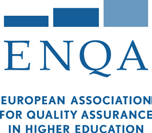 9
Ενημερωτική Ημερίδα για ΕΚΠΑ, ΑΔΙΠ, 29/5/2014
ΤΟ ΕΣΩΤΕΡΙΚΟ ΣΥΣΤΗΜΑ ΔΠ
5/7
Τελικά συγκροτείται από:
Συνοπτικό σκεπτικό και γενική δομή διαδικασιών
Περιγραφή επί μέρους διαδικασιών
Απαραίτητα έντυπα
Οδηγό εφαρμογής

	Σύστημα: 	      Απλό – Ουσιαστικό – Λειτουργικό
και αντίστοιχο της φυσιογνωμίας του Ιδρύματος
10
Ενημερωτική Ημερίδα για ΕΚΠΑ, ΑΔΙΠ, 29/5/2014
[Speaker Notes: Στο Ανακοινωθέν του Βερολίνου της 19ης Σεπτεμβρίου 2003, οι Υπουργοί των κρατών που συνυπέγραψαν την Διαδικασία της Μπολώνια κάλεσαν το Ευρωπαϊκό Δίκτυο για την Διασφάλιση της Ποιότητας στην Ανώτατη Εκπαίδευση (ENQA) να διαμορφώσει, «μέσω των μελών του, σε συνεργασία με την ΕUA, την EURASHE και την ESIB,» «ένα κοινά αποδεκτό σύνολο αρχών, διαδικασιών και κατευθυντήριων οδηγιών για την διασφάλιση της ποιότητας» και να «εξετάσει τρόπους κατοχύρωσης ενός συστήματος αξιολόγησης ή/και πιστοποίησης από ομολόγους κατάλληλου για Αρχές ή όργανα διασφάλισης ποιότητας, και να υποβάλει σχετική εισήγηση το 2005 στους Υπουργούς μέσω της Ομάδας Παρακολούθησης της Μπολώνια.» Οι Υπουργοί ζήτησαν επίσης από την ENQA να λάβει σοβαρά υπ’όψη «την πείρα άλλων οργανισμών και δικτύων διασφάλισης ποιότητας»The ESG are a set of standards and guidelines for internal and external quality assurance to evaluate the processes in practice. 
2009 Πρώτη Έκδοση
2014 Αναθεώρηση

The ESG are not as such standards for quality, nor do they prescribe how these processes could be designed, but they
provide guidance, covering the areas, which are vital for successful quality provision
of higher education.]
ΤΟ ΕΣΩΤΕΡΙΚΟ ΣΥΣΤΗΜΑ ΔΠ
6/7
ΣΧΕΔΙΑΣΜΟΣ ΚΑΙ ΑΝΑΠΤΥΞΗ ΤΟΥ ΣΥΣΤΗΜΑΤΟΣ
(α) Δράσεις της ΑΔΙΠ για ενημέρωση των ΑΕΙ

	(β) Συστηματική ανάλυση των γενικών αρχών και κριτηρίων (ΑΔΙΠ)

	(γ) Επεξεργασία επί μέρους ενοτήτων του συστήματος ΔΠ (ΜΟΔΙΠ με βοήθεια από ΑΔΙΠ)
11
Ενημερωτική Ημερίδα για ΕΚΠΑ, ΑΔΙΠ, 29/5/2014
[Speaker Notes: Στο Ανακοινωθέν του Βερολίνου της 19ης Σεπτεμβρίου 2003, οι Υπουργοί των κρατών που συνυπέγραψαν την Διαδικασία της Μπολώνια κάλεσαν το Ευρωπαϊκό Δίκτυο για την Διασφάλιση της Ποιότητας στην Ανώτατη Εκπαίδευση (ENQA) να διαμορφώσει, «μέσω των μελών του, σε συνεργασία με την ΕUA, την EURASHE και την ESIB,» «ένα κοινά αποδεκτό σύνολο αρχών, διαδικασιών και κατευθυντήριων οδηγιών για την διασφάλιση της ποιότητας» και να «εξετάσει τρόπους κατοχύρωσης ενός συστήματος αξιολόγησης ή/και πιστοποίησης από ομολόγους κατάλληλου για Αρχές ή όργανα διασφάλισης ποιότητας, και να υποβάλει σχετική εισήγηση το 2005 στους Υπουργούς μέσω της Ομάδας Παρακολούθησης της Μπολώνια.» Οι Υπουργοί ζήτησαν επίσης από την ENQA να λάβει σοβαρά υπ’όψη «την πείρα άλλων οργανισμών και δικτύων διασφάλισης ποιότητας»The ESG are a set of standards and guidelines for internal and external quality assurance to evaluate the processes in practice. 
2009 Πρώτη Έκδοση
2014 Αναθεώρηση

The ESG are not as such standards for quality, nor do they prescribe how these processes could be designed, but they
provide guidance, covering the areas, which are vital for successful quality provision
of higher education.]
ΤΟ ΕΣΩΤΕΡΙΚΟ ΣΥΣΤΗΜΑ ΔΠ
7/7
Εύστοχος σχεδιασμός και εφαρμογή του:
Όχι μόνο διασφαλίζει αλλά και βελτιώνει την ποιότητα
Διευκολύνει σημαντικά την εύρυθμη λειτουργία μας στο Ίδρυμα
Τονώνει το αίσθημα ασφάλειας φοιτητών & καθηγητών
Μειώνει τον κίνδυνο «εκτροχιασμού»

	Αλλά ΚΑΙ:
Εξοικειώνει τελικά με την τήρηση υποχρεώσεων
Καλλιεργεί και εμπεδώνει τη δημοκρατική συνείδηση στα ΑΕΙ.
12
Ενημερωτική Ημερίδα για ΕΚΠΑ, ΑΔΙΠ, 29/5/2014
[Speaker Notes: Στο Ανακοινωθέν του Βερολίνου της 19ης Σεπτεμβρίου 2003, οι Υπουργοί των κρατών που συνυπέγραψαν την Διαδικασία της Μπολώνια κάλεσαν το Ευρωπαϊκό Δίκτυο για την Διασφάλιση της Ποιότητας στην Ανώτατη Εκπαίδευση (ENQA) να διαμορφώσει, «μέσω των μελών του, σε συνεργασία με την ΕUA, την EURASHE και την ESIB,» «ένα κοινά αποδεκτό σύνολο αρχών, διαδικασιών και κατευθυντήριων οδηγιών για την διασφάλιση της ποιότητας» και να «εξετάσει τρόπους κατοχύρωσης ενός συστήματος αξιολόγησης ή/και πιστοποίησης από ομολόγους κατάλληλου για Αρχές ή όργανα διασφάλισης ποιότητας, και να υποβάλει σχετική εισήγηση το 2005 στους Υπουργούς μέσω της Ομάδας Παρακολούθησης της Μπολώνια.» Οι Υπουργοί ζήτησαν επίσης από την ENQA να λάβει σοβαρά υπ’όψη «την πείρα άλλων οργανισμών και δικτύων διασφάλισης ποιότητας»The ESG are a set of standards and guidelines for internal and external quality assurance to evaluate the processes in practice. 
2009 Πρώτη Έκδοση
2014 Αναθεώρηση

The ESG are not as such standards for quality, nor do they prescribe how these processes could be designed, but they
provide guidance, covering the areas, which are vital for successful quality provision
of higher education.]
Η ΕΚΘΕΣΗ ΕΣΩΤΕΡΙΚΗΣ ΑΞΙΟΛΟΓΗΣΗΣ ΤΟΥ ΙΔΡΥΜΑΤΟΣ
1/5
Αποτελείται από ενότητες:
ΕΠΙΤΟΜΗ ΤΟΥ ΙΔΡΥΜΑΤΟΣ

ΑΡΧΕΣ ΚΑΙ ΚΡΙΤΗΡΙΑ ΔΠ

ΠΙΝΑΚΕΣ ΥΠΗΡΕΣΙΩΝ ΚΕΝΤΡΙΚΗΣ ΔΙΟΙΚΗΣΗΣ

ΣΥΝΘΕΤΙΚΟΙ ΠΙΝΑΚΕΣ ΤΜΗΜΑΤΩΝ

ΤΟ ΕΣΩΤΕΡΙΚΟ ΣΥΣΤΗΜΑ ΔΠ
13
Ενημερωτική Ημερίδα για ΕΚΠΑ, ΑΔΙΠ, 29/5/2014
[Speaker Notes: Στο Ανακοινωθέν του Βερολίνου της 19ης Σεπτεμβρίου 2003, οι Υπουργοί των κρατών που συνυπέγραψαν την Διαδικασία της Μπολώνια κάλεσαν το Ευρωπαϊκό Δίκτυο για την Διασφάλιση της Ποιότητας στην Ανώτατη Εκπαίδευση (ENQA) να διαμορφώσει, «μέσω των μελών του, σε συνεργασία με την ΕUA, την EURASHE και την ESIB,» «ένα κοινά αποδεκτό σύνολο αρχών, διαδικασιών και κατευθυντήριων οδηγιών για την διασφάλιση της ποιότητας» και να «εξετάσει τρόπους κατοχύρωσης ενός συστήματος αξιολόγησης ή/και πιστοποίησης από ομολόγους κατάλληλου για Αρχές ή όργανα διασφάλισης ποιότητας, και να υποβάλει σχετική εισήγηση το 2005 στους Υπουργούς μέσω της Ομάδας Παρακολούθησης της Μπολώνια.» Οι Υπουργοί ζήτησαν επίσης από την ENQA να λάβει σοβαρά υπ’όψη «την πείρα άλλων οργανισμών και δικτύων διασφάλισης ποιότητας»The ESG are a set of standards and guidelines for internal and external quality assurance to evaluate the processes in practice. 
2009 Πρώτη Έκδοση
2014 Αναθεώρηση

The ESG are not as such standards for quality, nor do they prescribe how these processes could be designed, but they
provide guidance, covering the areas, which are vital for successful quality provision
of higher education.]
Η ΕΚΘΕΣΗ ΕΣΩΤΕΡΙΚΗΣ ΑΞΙΟΛΟΓΗΣΗΣ ΤΟΥ ΙΔΡΥΜΑΤΟΣ
2/5
ΕΠΙΤΟΜΗ ΤΟΥ ΙΔΡΥΜΑΤΟΣ

	1.1  ΓΕΝΙΚΟΣ ΠΙΝΑΚΑΣ ΠΟΣΟΤΙΚΩΝ ΔΕΔΟΜΕΝΩΝ
	1.2  ΓΕΝΙΚΑ ΣΤΟΙΧΕΙΑ ΤΟΥ ΙΔΡΥΜΑΤΟΣ
   			Α. Η Διαδικασία Αυτοαξιολόγησης
			Β. Παρουσίαση του Ιδρύματος
			Γ. Διοίκηση του Ιδρύματος & Στρατηγική Ανάπτυξης
			Δ. Προγράμματα Σπουδών
14
Ενημερωτική Ημερίδα για ΕΚΠΑ, ΑΔΙΠ, 29/5/2014
[Speaker Notes: Στο Ανακοινωθέν του Βερολίνου της 19ης Σεπτεμβρίου 2003, οι Υπουργοί των κρατών που συνυπέγραψαν την Διαδικασία της Μπολώνια κάλεσαν το Ευρωπαϊκό Δίκτυο για την Διασφάλιση της Ποιότητας στην Ανώτατη Εκπαίδευση (ENQA) να διαμορφώσει, «μέσω των μελών του, σε συνεργασία με την ΕUA, την EURASHE και την ESIB,» «ένα κοινά αποδεκτό σύνολο αρχών, διαδικασιών και κατευθυντήριων οδηγιών για την διασφάλιση της ποιότητας» και να «εξετάσει τρόπους κατοχύρωσης ενός συστήματος αξιολόγησης ή/και πιστοποίησης από ομολόγους κατάλληλου για Αρχές ή όργανα διασφάλισης ποιότητας, και να υποβάλει σχετική εισήγηση το 2005 στους Υπουργούς μέσω της Ομάδας Παρακολούθησης της Μπολώνια.» Οι Υπουργοί ζήτησαν επίσης από την ENQA να λάβει σοβαρά υπ’όψη «την πείρα άλλων οργανισμών και δικτύων διασφάλισης ποιότητας»The ESG are a set of standards and guidelines for internal and external quality assurance to evaluate the processes in practice. 
2009 Πρώτη Έκδοση
2014 Αναθεώρηση

The ESG are not as such standards for quality, nor do they prescribe how these processes could be designed, but they
provide guidance, covering the areas, which are vital for successful quality provision
of higher education.]
Η ΕΚΘΕΣΗ ΕΣΩΤΕΡΙΚΗΣ ΑΞΙΟΛΟΓΗΣΗΣ ΤΟΥ ΙΔΡΥΜΑΤΟΣ
3/5
ΑΡΧΕΣ ΚΑΙ ΚΡΙΤΗΡΙΑ ΔΠ (ως ESG)
		2.1   Πολιτική και διαδικασίες διασφάλισης ποιότητας.
		2.2   Σχεδιασμός και έγκριση προγραμμάτων σπουδών.
		2.3   Διαδικασία μάθησης εστιασμένη στο φοιτητή
		2.4   Εισαγωγή, παρακολούθηση προόδου και ολοκλήρωση σπουδών 
		2.5   Ανάπτυξη του διδακτικού προσωπικού.
		2.6   Μαθησιακοί πόροι και υποστήριξη φοιτητών.
		2.7   Συστήματα Πληροφορικής.
		2.8   Δημόσια πληροφόρηση
		2.9   Συνεχής παρακολούθηση και περιοδική αναθεώρηση των προγραμμάτων
		2.10  Περιοδική εξωτερική αξιολόγηση
	Οι ως άνω ΑΡΧΕΣ αναλύονται σε επί μέρους κριτήρια.
15
Ενημερωτική Ημερίδα για ΕΚΠΑ, ΑΔΙΠ, 29/5/2014
[Speaker Notes: Στο Ανακοινωθέν του Βερολίνου της 19ης Σεπτεμβρίου 2003, οι Υπουργοί των κρατών που συνυπέγραψαν την Διαδικασία της Μπολώνια κάλεσαν το Ευρωπαϊκό Δίκτυο για την Διασφάλιση της Ποιότητας στην Ανώτατη Εκπαίδευση (ENQA) να διαμορφώσει, «μέσω των μελών του, σε συνεργασία με την ΕUA, την EURASHE και την ESIB,» «ένα κοινά αποδεκτό σύνολο αρχών, διαδικασιών και κατευθυντήριων οδηγιών για την διασφάλιση της ποιότητας» και να «εξετάσει τρόπους κατοχύρωσης ενός συστήματος αξιολόγησης ή/και πιστοποίησης από ομολόγους κατάλληλου για Αρχές ή όργανα διασφάλισης ποιότητας, και να υποβάλει σχετική εισήγηση το 2005 στους Υπουργούς μέσω της Ομάδας Παρακολούθησης της Μπολώνια.» Οι Υπουργοί ζήτησαν επίσης από την ENQA να λάβει σοβαρά υπ’όψη «την πείρα άλλων οργανισμών και δικτύων διασφάλισης ποιότητας»The ESG are a set of standards and guidelines for internal and external quality assurance to evaluate the processes in practice. 
2009 Πρώτη Έκδοση
2014 Αναθεώρηση

The ESG are not as such standards for quality, nor do they prescribe how these processes could be designed, but they
provide guidance, covering the areas, which are vital for successful quality provision
of higher education.]
Η ΕΚΘΕΣΗ ΕΣΩΤΕΡΙΚΗΣ ΑΞΙΟΛΟΓΗΣΗΣ ΤΟΥ ΙΔΡΥΜΑΤΟΣ
4/5
ΠΙΝΑΚΕΣ ΥΠΗΡΕΣΙΩΝ ΚΕΝΤΡΙΚΗΣ ΔΙΟΙΚΗΣΗΣ
	με στοιχεία για
Συμβούλιο Ιδρύματος
Σύγκλητο / Συνέλευση Τ.Ε.Ι.
Τμήμα Προσωπικού
Οικονομική Υπηρεσία
Τμήμα Προμηθειών
Τεχνική Υπηρεσία
Πληροφορική Υποδομή
Βιβλιοθήκη
….κλπ
16
Ενημερωτική Ημερίδα για ΕΚΠΑ, ΑΔΙΠ, 29/5/2014
[Speaker Notes: Στο Ανακοινωθέν του Βερολίνου της 19ης Σεπτεμβρίου 2003, οι Υπουργοί των κρατών που συνυπέγραψαν την Διαδικασία της Μπολώνια κάλεσαν το Ευρωπαϊκό Δίκτυο για την Διασφάλιση της Ποιότητας στην Ανώτατη Εκπαίδευση (ENQA) να διαμορφώσει, «μέσω των μελών του, σε συνεργασία με την ΕUA, την EURASHE και την ESIB,» «ένα κοινά αποδεκτό σύνολο αρχών, διαδικασιών και κατευθυντήριων οδηγιών για την διασφάλιση της ποιότητας» και να «εξετάσει τρόπους κατοχύρωσης ενός συστήματος αξιολόγησης ή/και πιστοποίησης από ομολόγους κατάλληλου για Αρχές ή όργανα διασφάλισης ποιότητας, και να υποβάλει σχετική εισήγηση το 2005 στους Υπουργούς μέσω της Ομάδας Παρακολούθησης της Μπολώνια.» Οι Υπουργοί ζήτησαν επίσης από την ENQA να λάβει σοβαρά υπ’όψη «την πείρα άλλων οργανισμών και δικτύων διασφάλισης ποιότητας»The ESG are a set of standards and guidelines for internal and external quality assurance to evaluate the processes in practice. 
2009 Πρώτη Έκδοση
2014 Αναθεώρηση

The ESG are not as such standards for quality, nor do they prescribe how these processes could be designed, but they
provide guidance, covering the areas, which are vital for successful quality provision
of higher education.]
Η ΕΚΘΕΣΗ ΕΣΩΤΕΡΙΚΗΣ ΑΞΙΟΛΟΓΗΣΗΣ ΤΟΥ ΙΔΡΥΜΑΤΟΣ
5/5
ΣΥΝΘΕΤΙΚΟΙ ΠΙΝΑΚΕΣ ΤΜΗΜΑΤΩΝ

ΤΟ ΕΣΩΤΕΡΙΚΟ ΣΥΣΤΗΜΑ ΔΠ
Δομή
Διαδικασίες
Έντυπα
Οδηγός Εφαρμογής
17
Ενημερωτική Ημερίδα για ΕΚΠΑ, ΑΔΙΠ, 29/5/2014
[Speaker Notes: Στο Ανακοινωθέν του Βερολίνου της 19ης Σεπτεμβρίου 2003, οι Υπουργοί των κρατών που συνυπέγραψαν την Διαδικασία της Μπολώνια κάλεσαν το Ευρωπαϊκό Δίκτυο για την Διασφάλιση της Ποιότητας στην Ανώτατη Εκπαίδευση (ENQA) να διαμορφώσει, «μέσω των μελών του, σε συνεργασία με την ΕUA, την EURASHE και την ESIB,» «ένα κοινά αποδεκτό σύνολο αρχών, διαδικασιών και κατευθυντήριων οδηγιών για την διασφάλιση της ποιότητας» και να «εξετάσει τρόπους κατοχύρωσης ενός συστήματος αξιολόγησης ή/και πιστοποίησης από ομολόγους κατάλληλου για Αρχές ή όργανα διασφάλισης ποιότητας, και να υποβάλει σχετική εισήγηση το 2005 στους Υπουργούς μέσω της Ομάδας Παρακολούθησης της Μπολώνια.» Οι Υπουργοί ζήτησαν επίσης από την ENQA να λάβει σοβαρά υπ’όψη «την πείρα άλλων οργανισμών και δικτύων διασφάλισης ποιότητας»The ESG are a set of standards and guidelines for internal and external quality assurance to evaluate the processes in practice. 
2009 Πρώτη Έκδοση
2014 Αναθεώρηση

The ESG are not as such standards for quality, nor do they prescribe how these processes could be designed, but they
provide guidance, covering the areas, which are vital for successful quality provision
of higher education.]
Η ΕΞΩΤΕΡΙΚΗ ΑΞΙΟΛΟΓΗΣΗ ΤΟΥ ΙΔΡΥΜΑΤΟΣ
1/4
Μεταβατική και συμβουλευτική διαδικασία για το σχεδιασμό του συστήματος ΔΠ από τα ΑΕΙ

Ποιοτική προσέγγιση με βάση κυρίως την ενότητα

ΕΠΙΤΟΜΗ ΤΟΥ ΙΔΡΥΜΑΤΟΣ 

		αλλά και τις υπόλοιπες 4 ενότητες
18
Ενημερωτική Ημερίδα για ΕΚΠΑ, ΑΔΙΠ, 29/5/2014
[Speaker Notes: Στο Ανακοινωθέν του Βερολίνου της 19ης Σεπτεμβρίου 2003, οι Υπουργοί των κρατών που συνυπέγραψαν την Διαδικασία της Μπολώνια κάλεσαν το Ευρωπαϊκό Δίκτυο για την Διασφάλιση της Ποιότητας στην Ανώτατη Εκπαίδευση (ENQA) να διαμορφώσει, «μέσω των μελών του, σε συνεργασία με την ΕUA, την EURASHE και την ESIB,» «ένα κοινά αποδεκτό σύνολο αρχών, διαδικασιών και κατευθυντήριων οδηγιών για την διασφάλιση της ποιότητας» και να «εξετάσει τρόπους κατοχύρωσης ενός συστήματος αξιολόγησης ή/και πιστοποίησης από ομολόγους κατάλληλου για Αρχές ή όργανα διασφάλισης ποιότητας, και να υποβάλει σχετική εισήγηση το 2005 στους Υπουργούς μέσω της Ομάδας Παρακολούθησης της Μπολώνια.» Οι Υπουργοί ζήτησαν επίσης από την ENQA να λάβει σοβαρά υπ’όψη «την πείρα άλλων οργανισμών και δικτύων διασφάλισης ποιότητας»The ESG are a set of standards and guidelines for internal and external quality assurance to evaluate the processes in practice. 
2009 Πρώτη Έκδοση
2014 Αναθεώρηση

The ESG are not as such standards for quality, nor do they prescribe how these processes could be designed, but they
provide guidance, covering the areas, which are vital for successful quality provision
of higher education.]
Η ΕΞΩΤΕΡΙΚΗ ΑΞΙΟΛΟΓΗΣΗ ΤΟΥ ΙΔΡΥΜΑΤΟΣ
2/4
Κεντρικά ζητήματα:

Διαφύλαξη της aυτονομίας του Ιδρύματος

Προτεραιότητα: το συμφέρον των φοιτητών

Αποτελεσματικότητα εσωτερικού μηχανισμού ΔΠ

Διαδικασίες παρακολούθησης διορθωτικών παρεμβάσεων
19
Ενημερωτική Ημερίδα για ΕΚΠΑ, ΑΔΙΠ, 29/5/2014
Η ΕΞΩΤΕΡΙΚΗ ΑΞΙΟΛΟΓΗΣΗ ΤΟΥ ΙΔΡΥΜΑΤΟΣ
3/4
Η διαδικασία απαντά σε 4 ερωτήματα (ΙΕΡ της EUA):

Πού στοχεύει το Ίδρυμα;
Πώς μεθοδεύει την επίτευξη των στόχων του;
Πώς οργανώνει την αξιολόγηση των επιδόσεών του;
Πώς προωθεί τις αναγκαίες για την βελτίωσή του αλλαγές (π.χ. συνεργασίες, αναδιάρθρωση δομής του, κλπ.);
20
Ενημερωτική Ημερίδα για ΕΚΠΑ, ΑΔΙΠ, 29/5/2014
Η ΕΞΩΤΕΡΙΚΗ ΑΞΙΟΛΟΓΗΣΗ ΤΟΥ ΙΔΡΥΜΑΤΟΣ
4/4
Οργανώνεται μετά την ολοκλήρωση της Εσωτερικής Έκθεσης

Επιτροπή Ανεξάρτητων Εμπειρογνωμόνων

Διαδικασία παρόμοια με αυτήν της αξιολόγησης Τμημάτων ΑΕΙ

ΔΕΝ συνεπάγεται Πιστοποίηση κατά την πρώτη εφαρμογή
21
Ενημερωτική Ημερίδα για ΕΚΠΑ, ΑΔΙΠ, 29/5/2014
ΑΞΙΟΛΟΓΗΣΗ ΚΑΙ ΠΙΣΤΟΠΟΙΗΣΗ ΤΟΥ ΕΣΩΤΕΡΙΚΟΥ ΣΥΣΤΗΜΑΤΟΣ ΔΠ
1/4
ΕΞΩΤΕΡΙΚΗ ΑΞΙΟΛΟΓΗΣΗ

ΒΑΣΙΚΑ ΣΤΟΙΧΕΙΑ
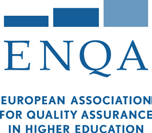 22
Ενημερωτική Ημερίδα για ΕΚΠΑ, ΑΔΙΠ, 29/5/2014
2/4
ΑΞΙΟΛΟΓΗΣΗ ΚΑΙ ΠΙΣΤΟΠΟΙΗΣΗ ΤΟΥ ΕΣΩΤΕΡΙΚΟΥ ΣΥΣΤΗΜΑΤΟΣ ΔΠ
περισσότερη διαφάνεια           περιορισμός αυθαιρεσίας
Ν. 4009/2011
23
Ενημερωτική Ημερίδα για ΕΚΠΑ, ΑΔΙΠ, 29/5/2014
ΑΞΙΟΛΟΓΗΣΗ ΚΑΙ ΠΙΣΤΟΠΟΙΗΣΗ ΤΟΥ ΕΣΩΤΕΡΙΚΟΥ ΣΥΣΤΗΜΑΤΟΣ ΔΠ
3/4
Διαδικασία Πιστοποίησης   Επαληθεύει ότι υπάρχει ΣΔΠ, είναι γνωστό σε όλους  και λειτουργεί αποτελεσματικά με στόχο τη δημιουργία δράσεων βελτίωσης για την ενδυνάμωση της ποιότητας.

Φάση 1η: Αυτοαξιολόγηση του Συστήματος ΔΠ

Φάση 2η: Εξωτερική Αξιολόγηση από  επιτροπή ανεξάρτητων εξωτερικών 	εμπειρογνωμόνων

Φάση 3η: Απόφαση Πιστοποίησης από ΑΔΙΠ (όχι στην παρούσα φάση)
24
Ενημερωτική Ημερίδα για ΕΚΠΑ, ΑΔΙΠ, 29/5/2014
ΑΞΙΟΛΟΓΗΣΗ ΚΑΙ ΠΙΣΤΟΠΟΙΗΣΗ ΤΟΥ ΕΣΩΤΕΡΙΚΟΥ ΣΥΣΤΗΜΑΤΟΣ ΔΠ
4/4
Αξιολόγηση (ΝΑΙ – ΟΧΙ) του Συστήματος ΔΠ με βάση τα 100 κριτήρια/ερωτήσεις από Επιτροπή.
Απόφαση από ΑΔΙΠ για 
 	- θετική πιστοποίηση του ΣΔΠ
	- πιστοποίηση υπό όρους
 	- αρνητική
σύμφωνα με προκαθορισμένη κλίμακα (όχι στην παρούσα φάση)

Μελλοντικά: Πιστοποίηση ΠΣ από ΑΕΙ με πιστοποιημένο σύστημα ΔΠ
25
Ενημερωτική Ημερίδα για ΕΚΠΑ, ΑΔΙΠ, 29/5/2014
ΣΥΝΟΨΗ
Η Ποιότητα της εκπαίδευσης εξαρτάται πρωτίστως από τα ίδια τα ΑΕΙ, που οφείλουν να δεσμευτούν για τη συνεχή αναβάθμισή της.

Η ΑΔΙΠ στέκεται αρωγός στα ΑΕΙ με ένα πλέγμα πολιτικών και μέσων για τη διασφάλιση και συνεχή βελτίωση της ποιότητας.

Το κέντρο βάρους μετατίθεται στον φοιτητή και τα μαθησιακά του αποτελέσματα.

Η προσπάθεια πρέπει να είναι διαρκής και να εξασφαλίζει δικλείδες για αυτονομία και ανανέωση.
26
Ενημερωτική Ημερίδα για ΕΚΠΑ, ΑΔΙΠ, 29/5/2014
Ευχαριστώ για την
προσοχή σας!
27
Ενημερωτική Ημερίδα για ΕΚΠΑ, ΑΔΙΠ, 29/5/2014